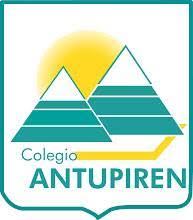 Acciones que te ayudarán en días de              pandemia
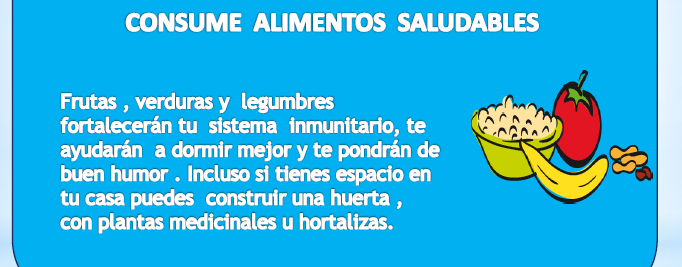 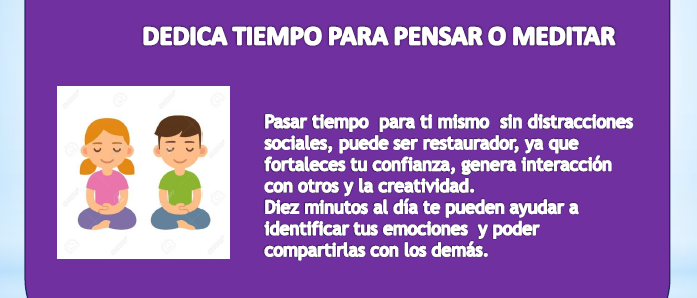 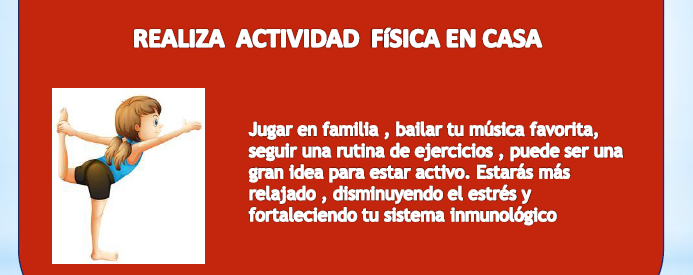 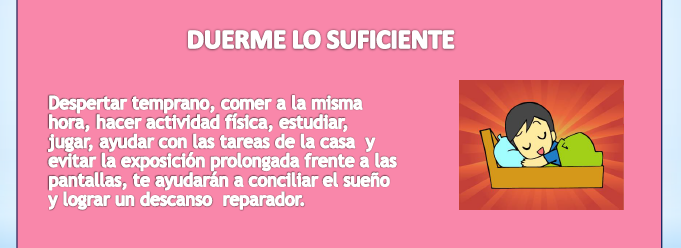 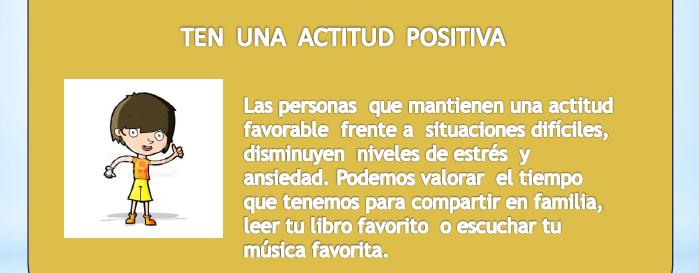 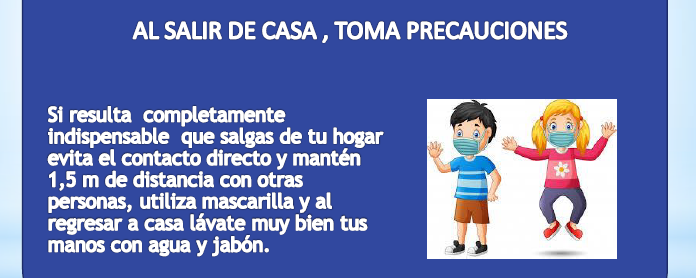 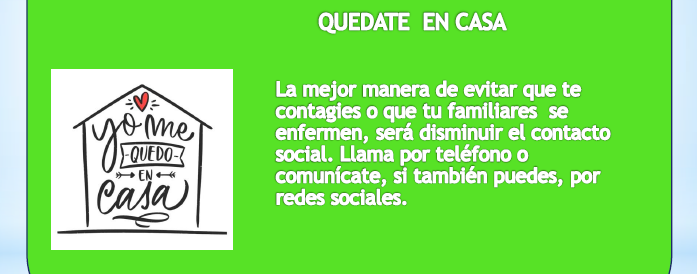 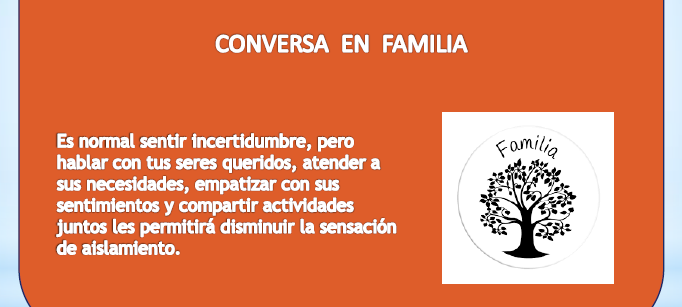